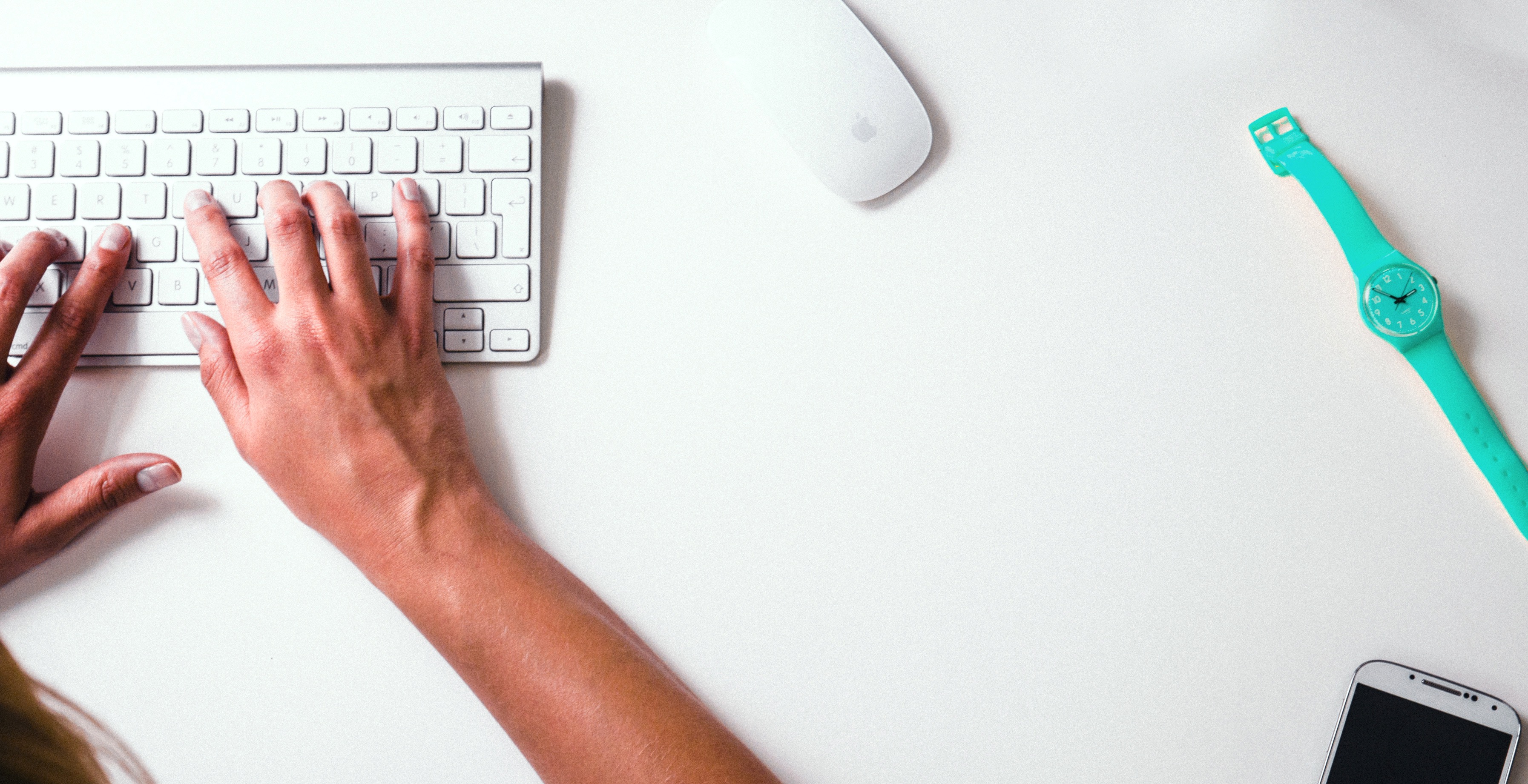 Gestão Ágil de 
Processos de Arrecadação e 
Auditoria Bancária
Luciano Sager
Assemae 2017
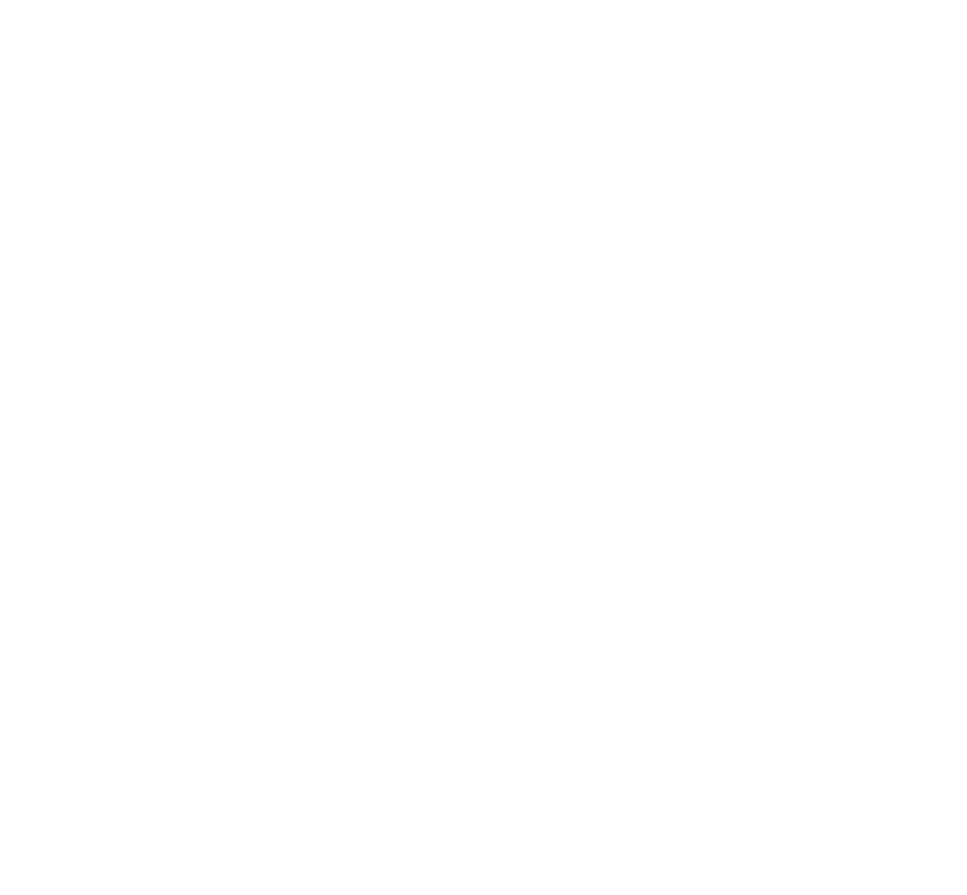 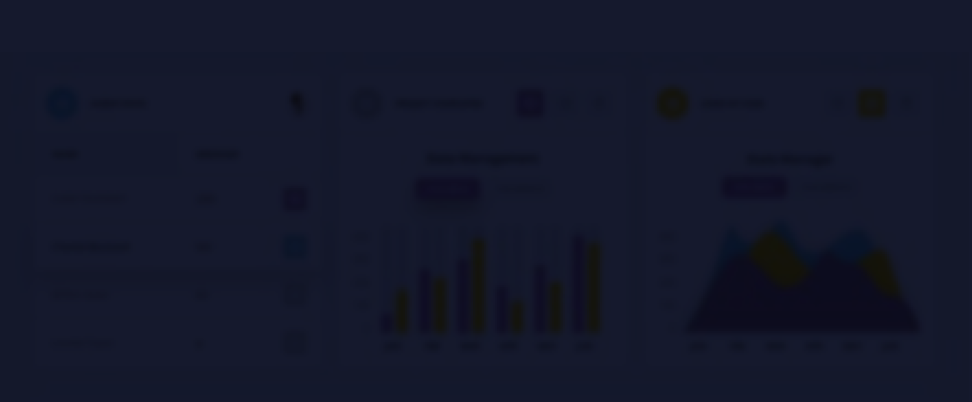 ARRECADAÇÃO
Processo que administra o recebimento de faturas, pagas ou não pelos clientes, junto a agentes arrecadadores, para subsidiar a organização com dados e informações e, com isso, permitir a administração dos clientes, seu caixa financeiro e apoiar a tomada de decisão.
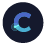 [Speaker Notes: Hoje iremos falar sobre um processo específico dentro da pirâmide de gestão estratégica demonstrada anteriormente: gestão da arrecadação.]
CÓDIGO DE BARRAS

DÉBITO AUTOMÁTICO

EXTRATOS

COBRANÇA

OUTROS
AGENTES
ARRECADADORES
CONCESSIONÁRIAS
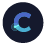 [Speaker Notes: Tráfego de informações]
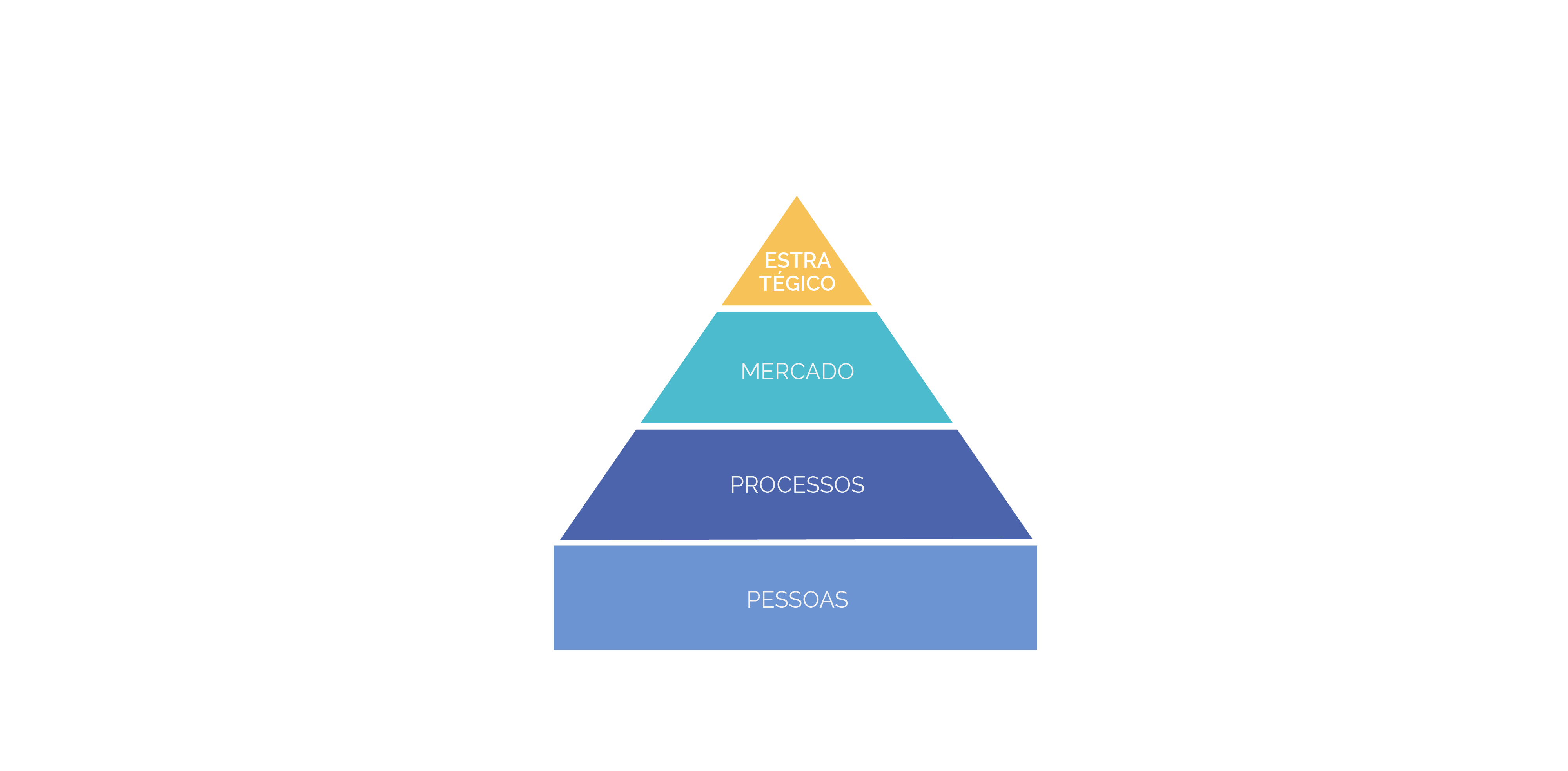 GESTÃO ESTRATÉGICA
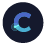 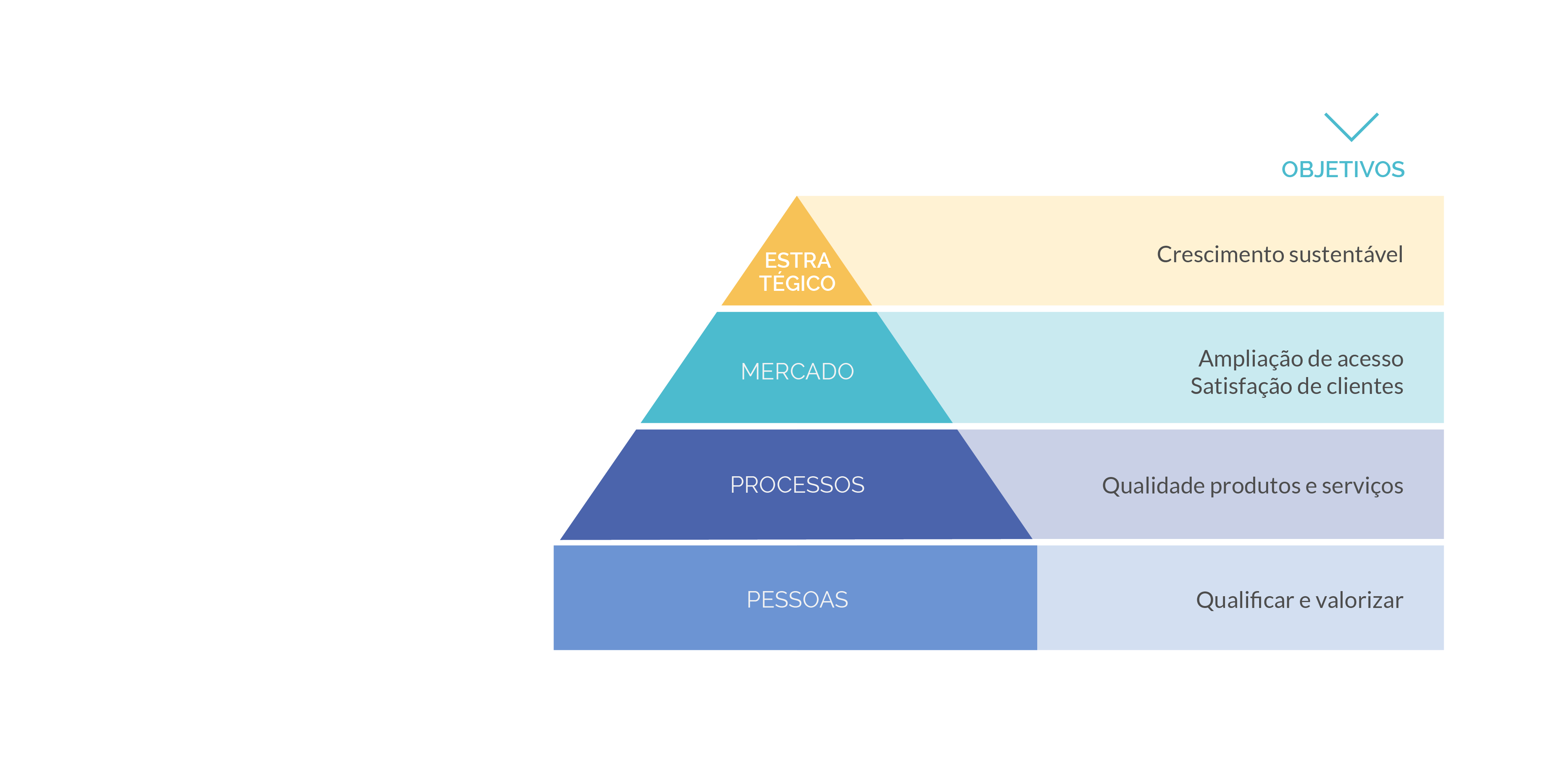 GESTÃO ESTRATÉGICA
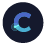 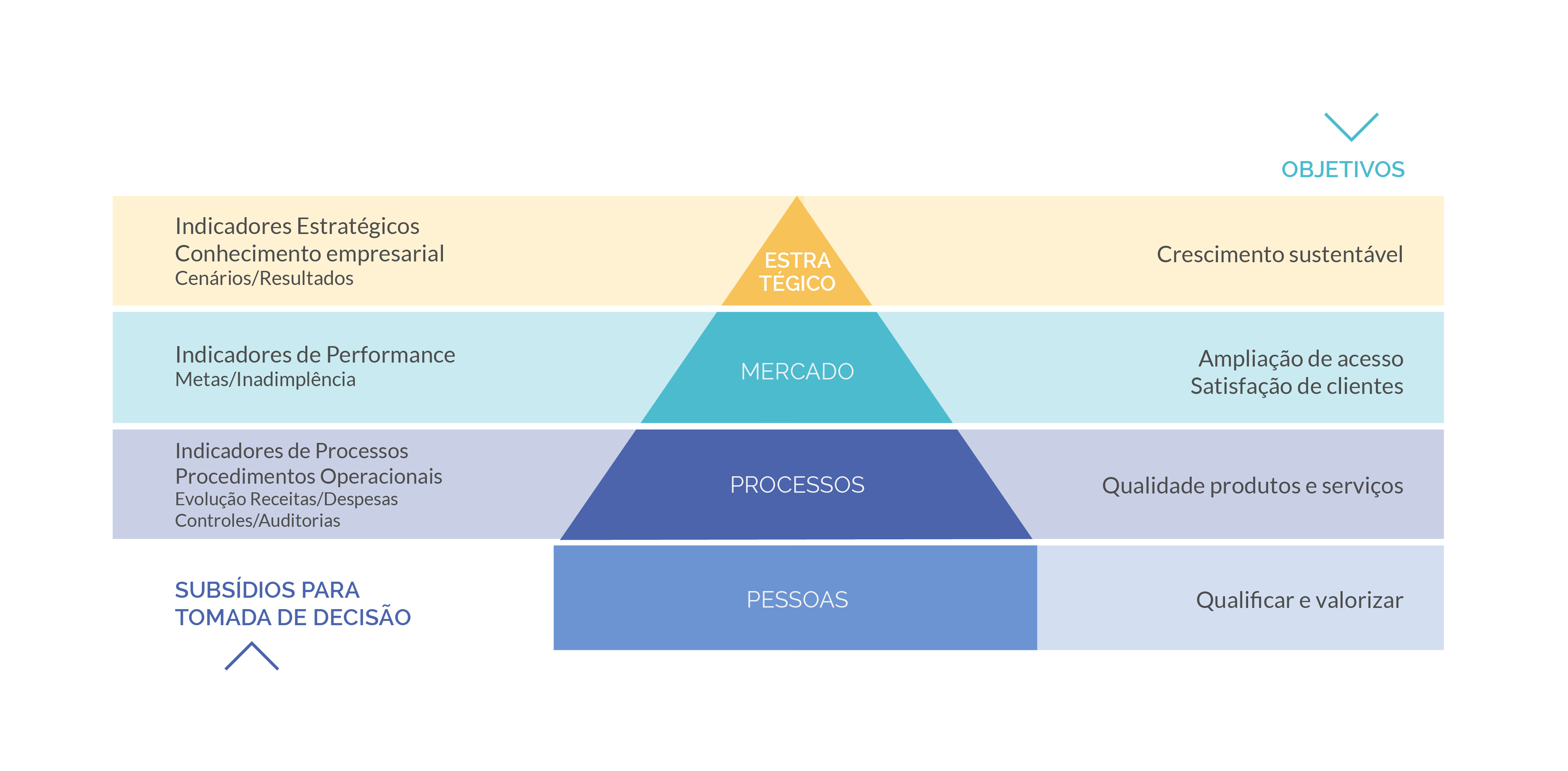 GESTÃO ESTRATÉGICA
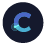 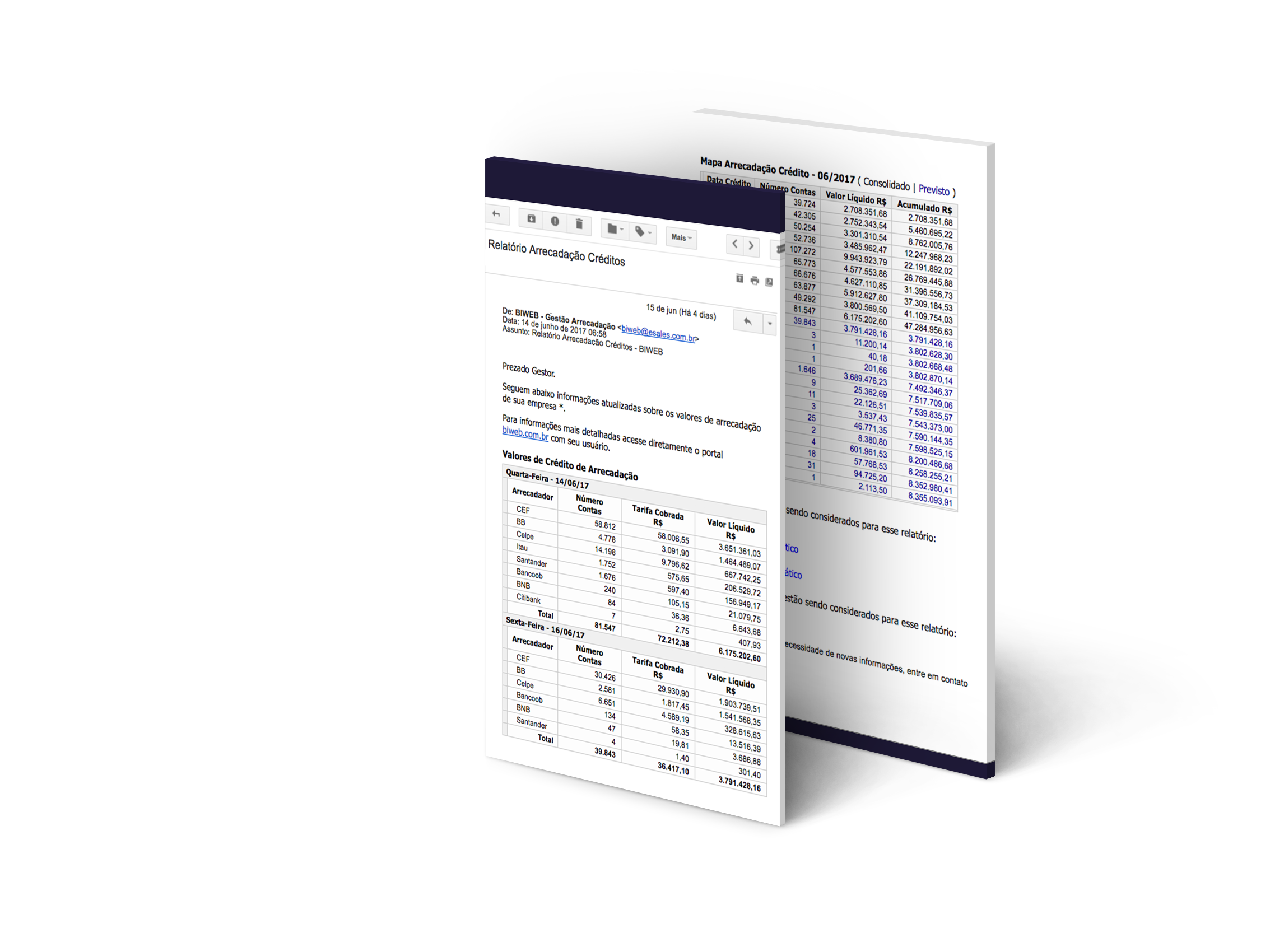 CONTROLE
OPERACIONAL
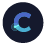 [Speaker Notes: Objetivo Principal: Gestor receber um e-mail em seu celular com os valores que serão recebidos pela concessionária no dia de hoje. Valores 100% corretos.

Se fosse algo como: pra subsidiar uma gestao eficiente, já imaginou receber emails com os valores exatos que serão recebidos pela concessionaria no próprio dia? Maravilha neh? Mas existem muitos processos anteriores que dão suporte a esses relatórios: (link com conteúdo do próximo slide).]
Operacionalizar / Controlar sobre o recebimento de informações de pagamentos
  Avaliar a consistência das informações recebidas tecnicamente
  Auditar eventuais ausências de informações pelos agentes
  Supervisar/Operar a alimentação dos sistemas com as informações recebidas
  Informar setores sobre conclusão do processo ou sobre valores recebidos


  Conciliar valores recebidos em relação ao que era esperado com faturamento (cálculo de inadimplência)
  Conferir extratos bancários para validar se todos os repasses foram efetuados
  Compartilhar informações / relatórios para outras áreas que necessitam de dados financeiros para tomada de decisões
TI
ETAPAS DO PROCESSO
FINANCEIRO
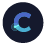 GESTÃO DA ARRECADAÇÃO
CONTROLE OPERACIONAL
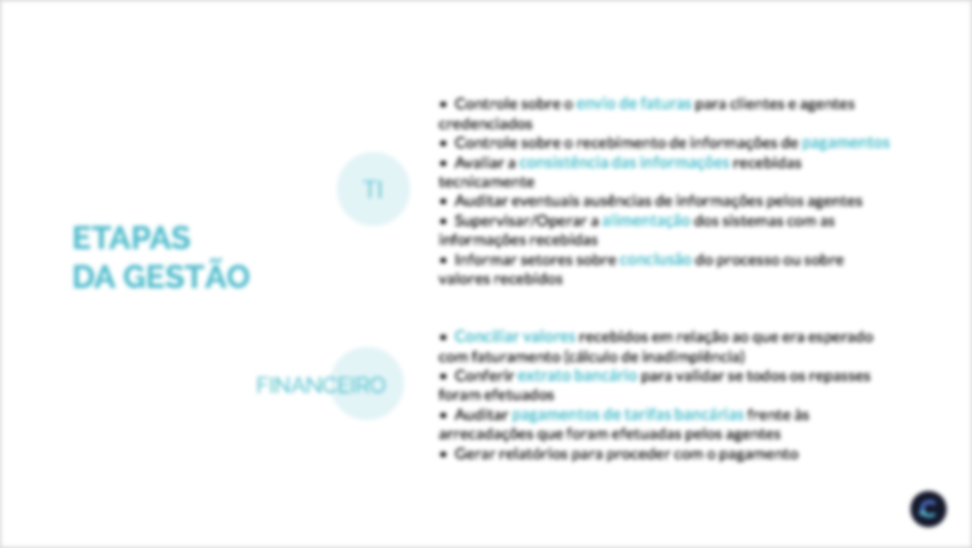 ação humana
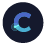 GESTÃO DA ARRECADAÇÃO
CONTROLE OPERACIONAL
[Speaker Notes: Nas concessionárias que visitamos, a grande maioria executa manualmente várias etapas do processo de arrecadação.]
Alto índice de erros nas auditorias
Perda de tempo em tarefas repetitivas
Dificuldade de conciliação de todos os valores envolvidos
Atrasos no fluxo de informações e consequentemente nas tomadas de decisão
ação humana
PROBLEMAS
Impedimento de melhorias e crescimento da organização por falta de tempo
Não cumpre os objetivos traçados pela organização de valorização das pessoas
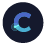 GESTÃO DA ARRECADAÇÃO
CONTROLE OPERACIONAL
[Speaker Notes: Quais problemas esse excesso de atuação 
humana trás para a organização?]
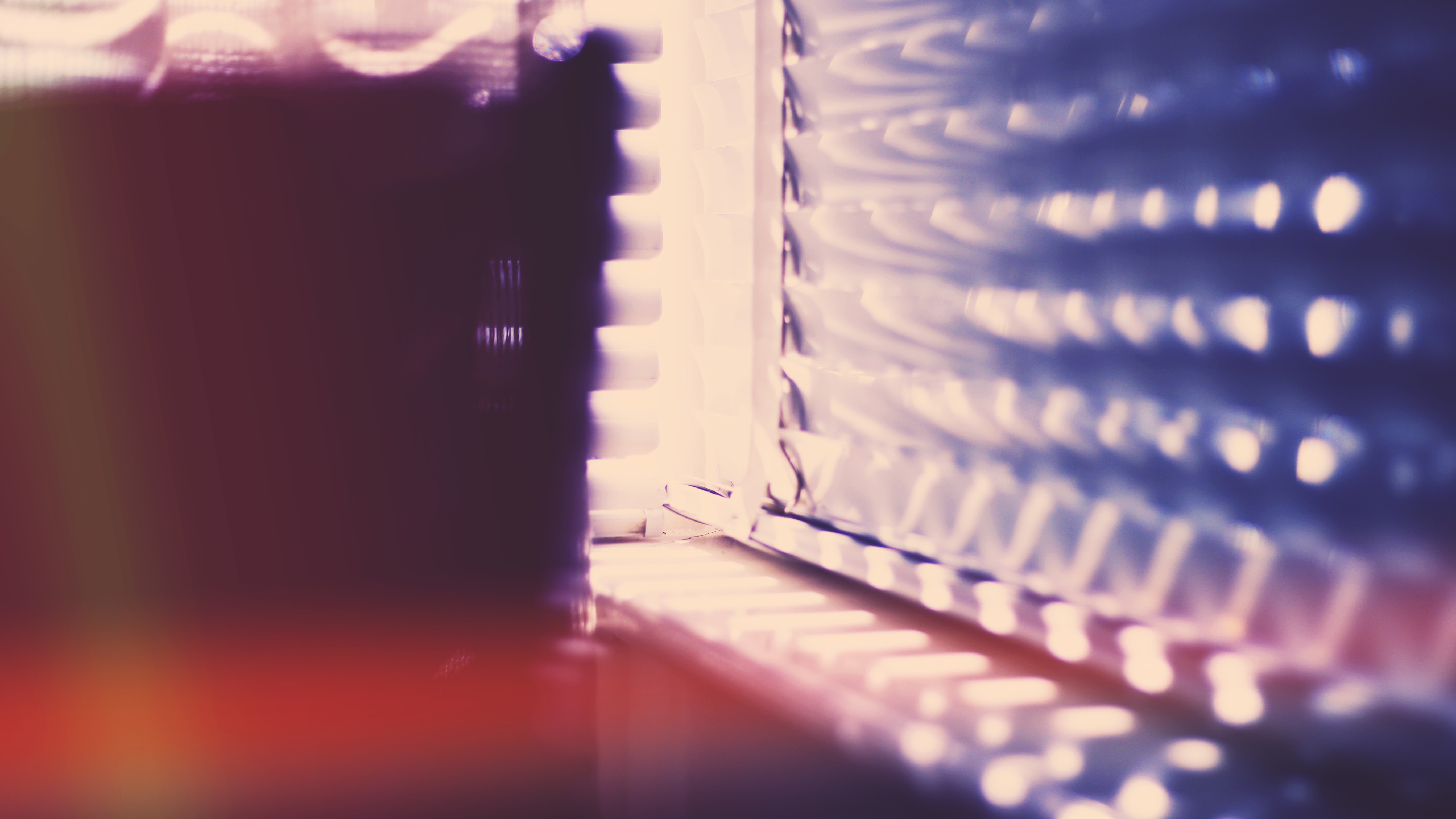 2017
como esse processo deve ser conduzido ?
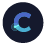 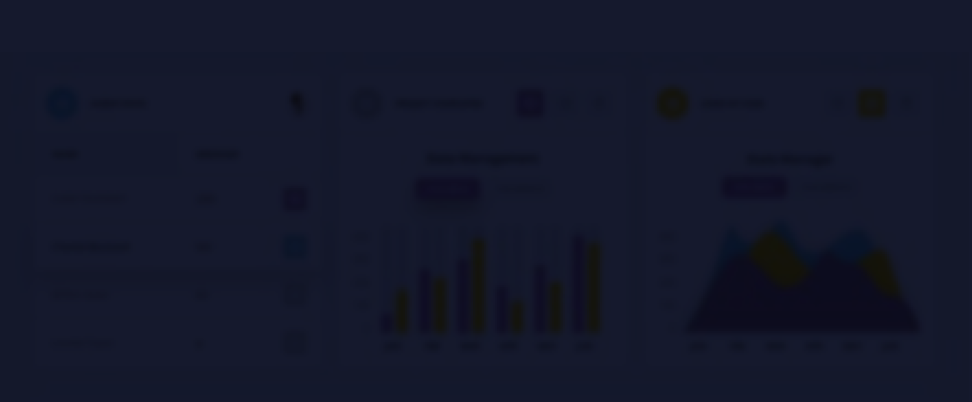 AUTOMATIZAÇÃO
Operações precisam ser totalmente automatizadas
Recebimento de informações automatizado
Controle sobre consistências dos dados recebidos 
Ausências de informações tratadas diretamente com os agentes fornecedores dos dados, sem necessidade de intervenção da organização destinatária
Alertas via e-mail sobre a ocorrência de problemas
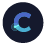 [Speaker Notes: Mas apenas para informação, as inconsistências precisam ser tratadas antes ...]
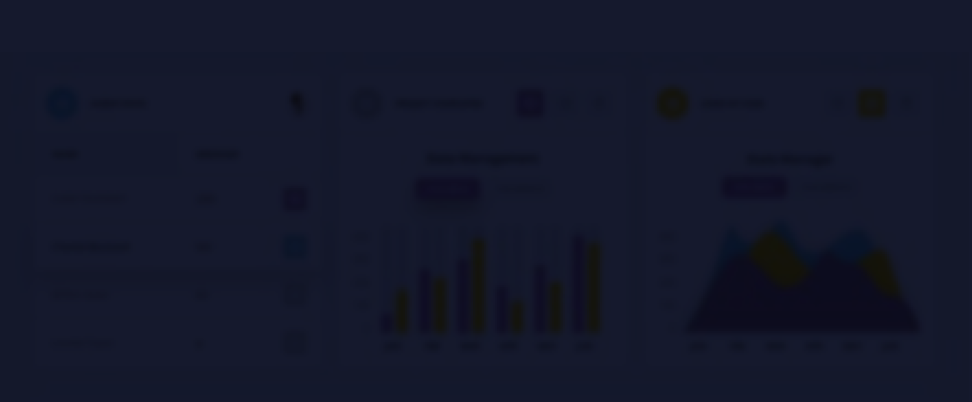 COMPARTILHAMENTO DE INFORMAÇÕES
Compartilhamento ? Ou acesso universal ?
Cada Gestor precisa acessar ou receber as informações de que precisa, sem a necessidade de processamento humano prévio

As informações precisam ser personalizadas, para atender os diferentes gestores / processos onde são necessárias
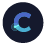 [Speaker Notes: As etapas de fornecimento de informações de arrecadação para outras áreas 
precisam deixar de existir.]
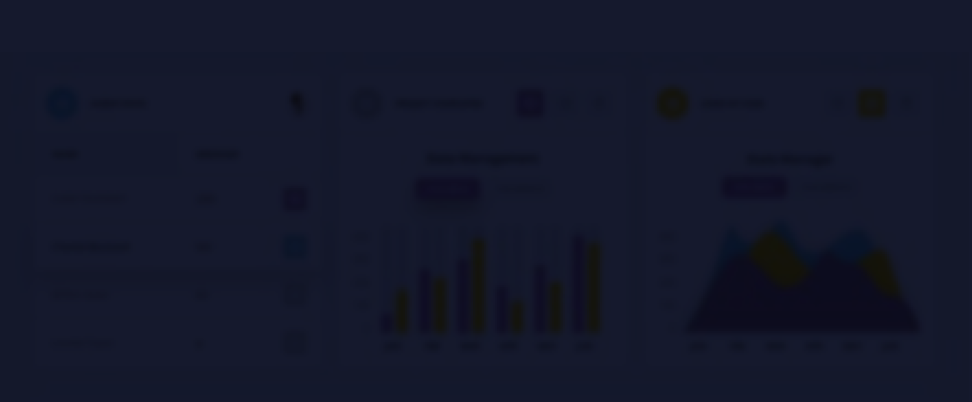 ALERTAS PRÓ-ATIVOS
Os sistemas precisão avisar os responsáveis os casos de falhas em:
Ausência de informações dos Agentes Arrecadadores
Valores processados que fogem de sua média histórica
Falhas no cumprimento de contratos ou parametrizações
Alertas de vigência de contratos
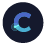 [Speaker Notes: As etapas de fornecimento de informações de arrecadação para outras áreas 
precisam deixar de existir.]
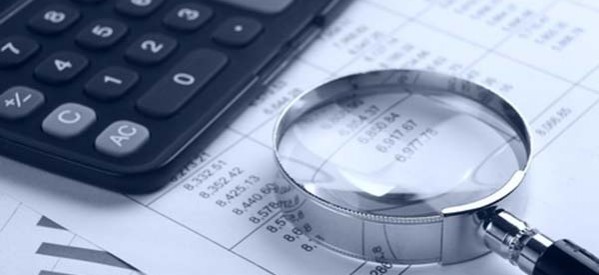 AUDITORIA
AUDITORIA
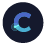 [Speaker Notes: Notificações podem ser utilizadas também nas etapas de auditoria bancária. Todos auditam os valores e Floats dos contratos bancários ?
Neste caso temos dois problemas:
     - Se não houver etapas de auditoria a organização pode estar perdendo dinheiro
     - Se existe um processo de auditoria, ele é realizado manualmente hoje e, portanto:
          - suscetível a falhas
          - gerando perda de tempo para os profissionais envolvidosNotificações devem ser utilizadas nas etapas de auditoria bancária. 
Profissionais da organização precisam ser acionadas somente em caso de problemas, não resolvidos pelos gerentes dos bancos.]
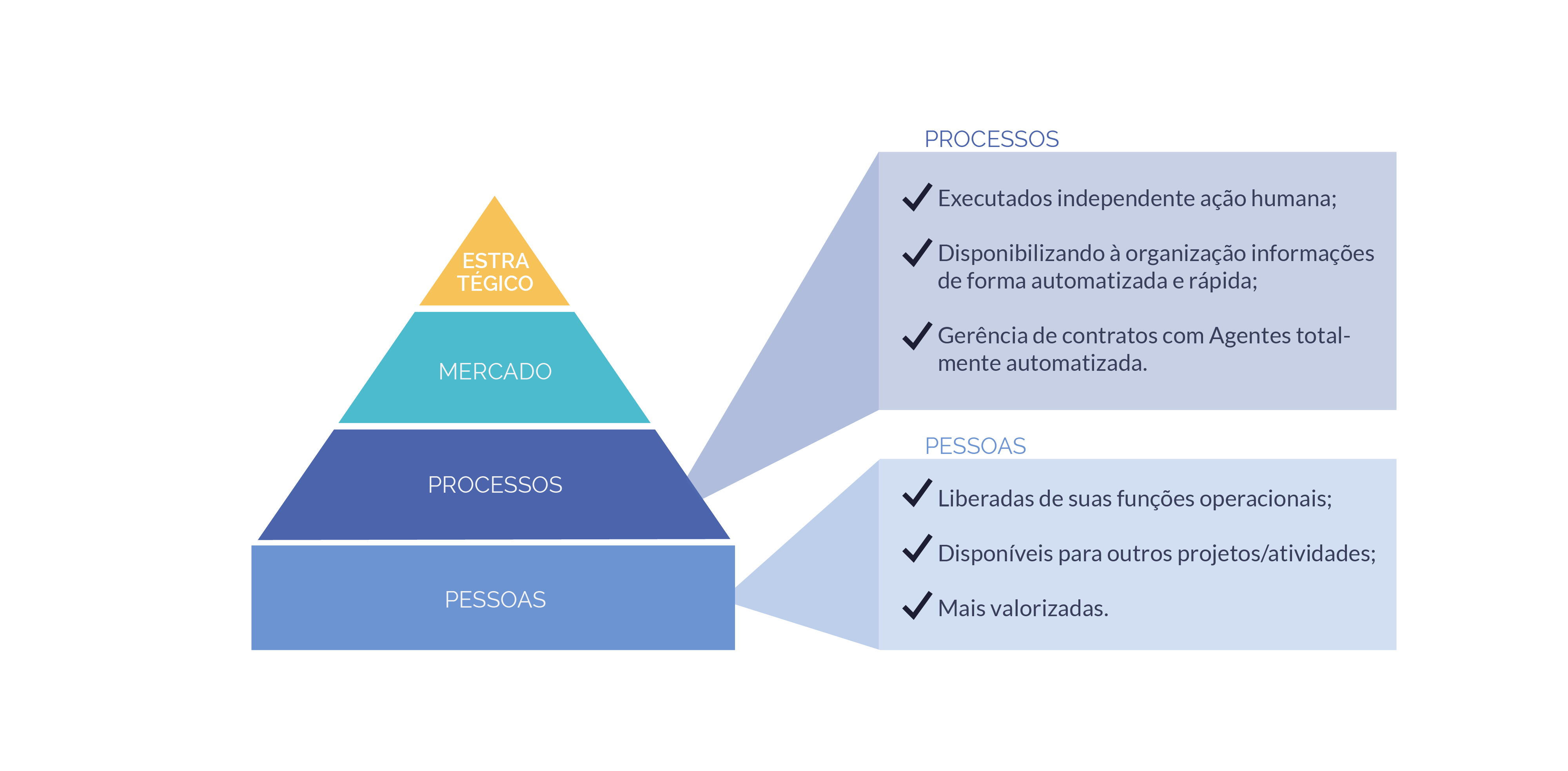 RESULTADO
GESTÃO DA ARRECADAÇÃO
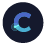 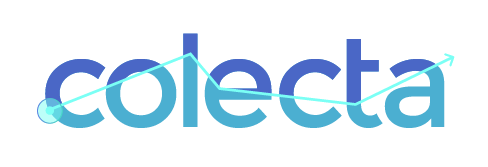 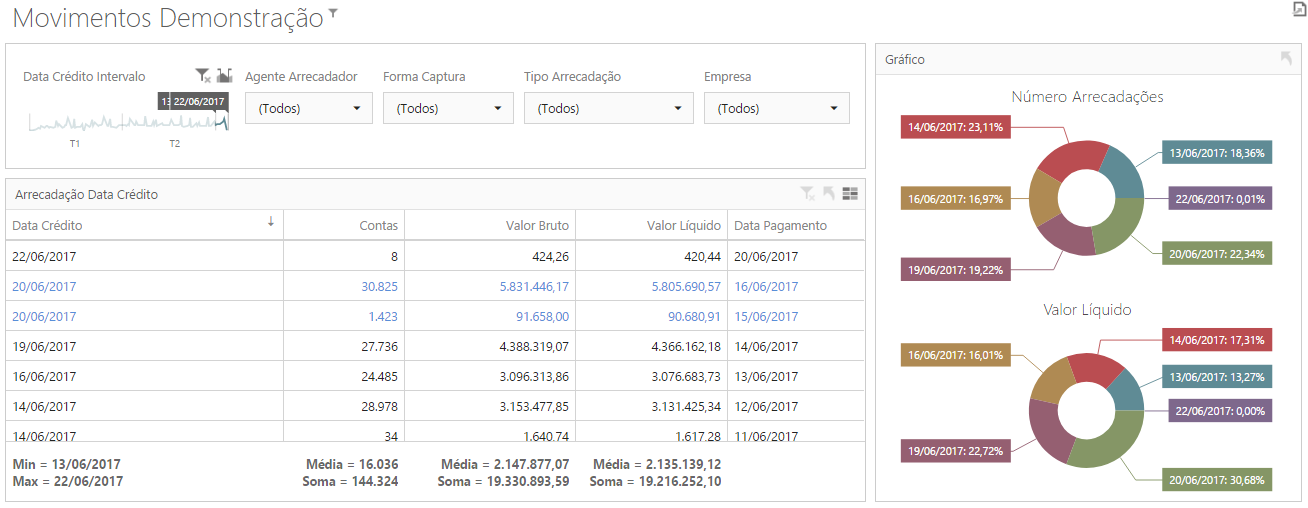 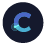 GESTÃO DA ARRECADAÇÃO
GESTÃO DA INFORMAÇÃO
[Speaker Notes: As informações, precisam ser acessadas com facilidade, de forma resumida ou 
detalhada, sem a emissão de inúmeros relatórios para a análise de 
um determinado cenário.

Objetivo : obtenção de conhecimento empresarial 
Movimentos Demonstração
Esse painel é entregue de forma fixa ao gestor, correto ? Errado !
	O objetivo principal de uma ferramenta de análise de dados e gerar novas dúvidas, se isso não ocorrer, o painel não cumpriu seu objetivo com qualidade.
	É importante que o processo de análise gere novas demandas de tipos de análises e por isso os geradores de informação são instigados a trabalhar continuamente.
	Deixa eu explicar melhor ...]
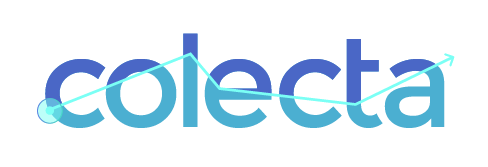 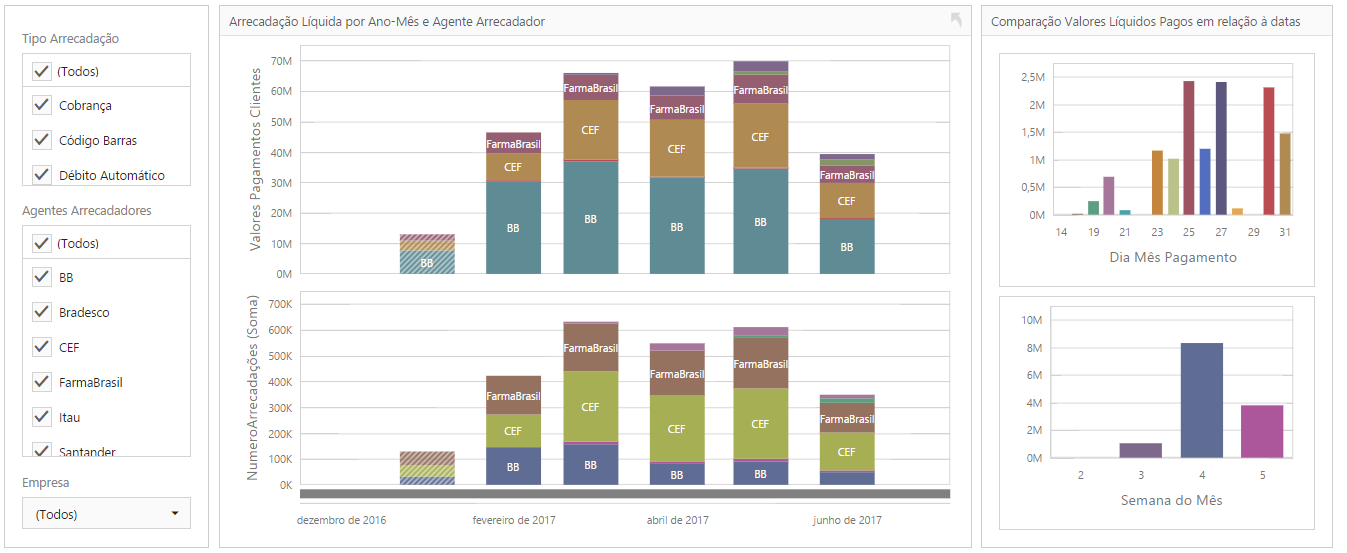 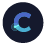 GESTÃO DA ARRECADAÇÃO
GESTÃO DA INFORMAÇÃO
[Speaker Notes: Informações servem para apoiar decisões.

Mais importante objetivo do processo de Conhecimento Empresarial : gerar novas dúvidas !
Novas dúvidas irão demandar novas respostas, e consequentemente mais dúvidas, que, em um ciclo contínuo, ao ser percorrido, gera o conhecimento empresarial que, somente desta forma, influencia com qualidade o processo decisório.]
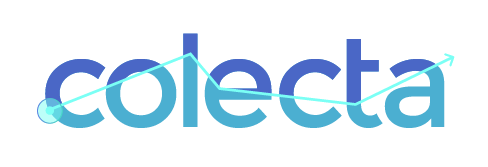 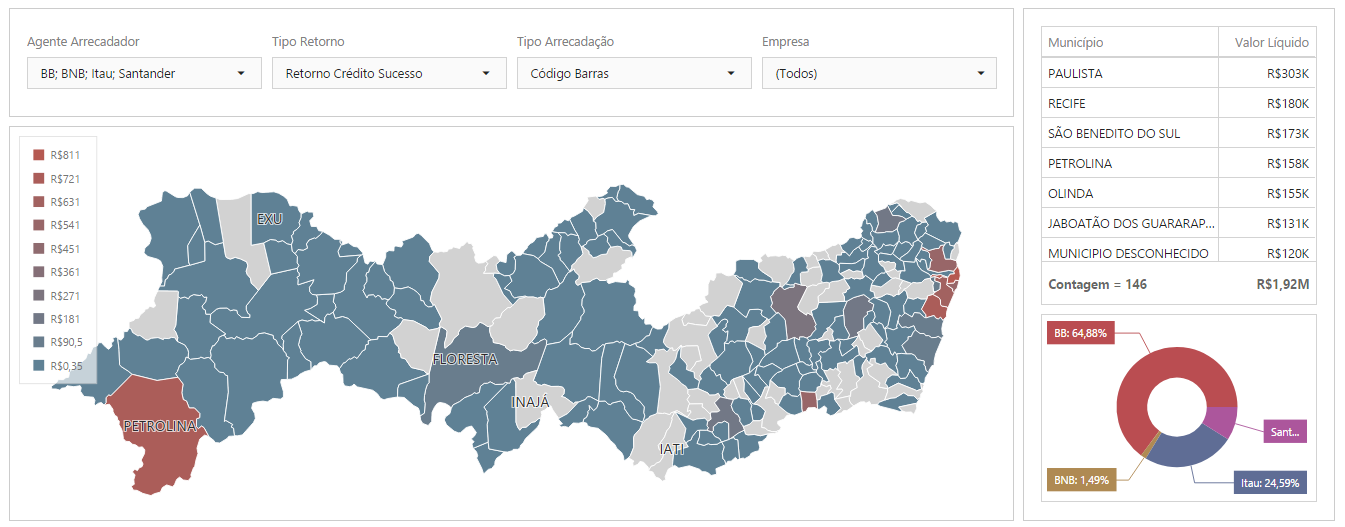 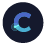 GESTÃO DA ARRECADAÇÃO
GESTÃO DA INFORMAÇÃO
[Speaker Notes: Incluir exemplos práticos de problemas dos clientes
DA-30 Débito não efetuado - Sem contrato de débito automático
DA-04 Débito não efetuado - Outras restrições
DA-99 Cancelamento - cancelado conforme solicitação
DA-02 Débito não efetuado - Conta não cadastrada

DA-00 Débito efetuado]
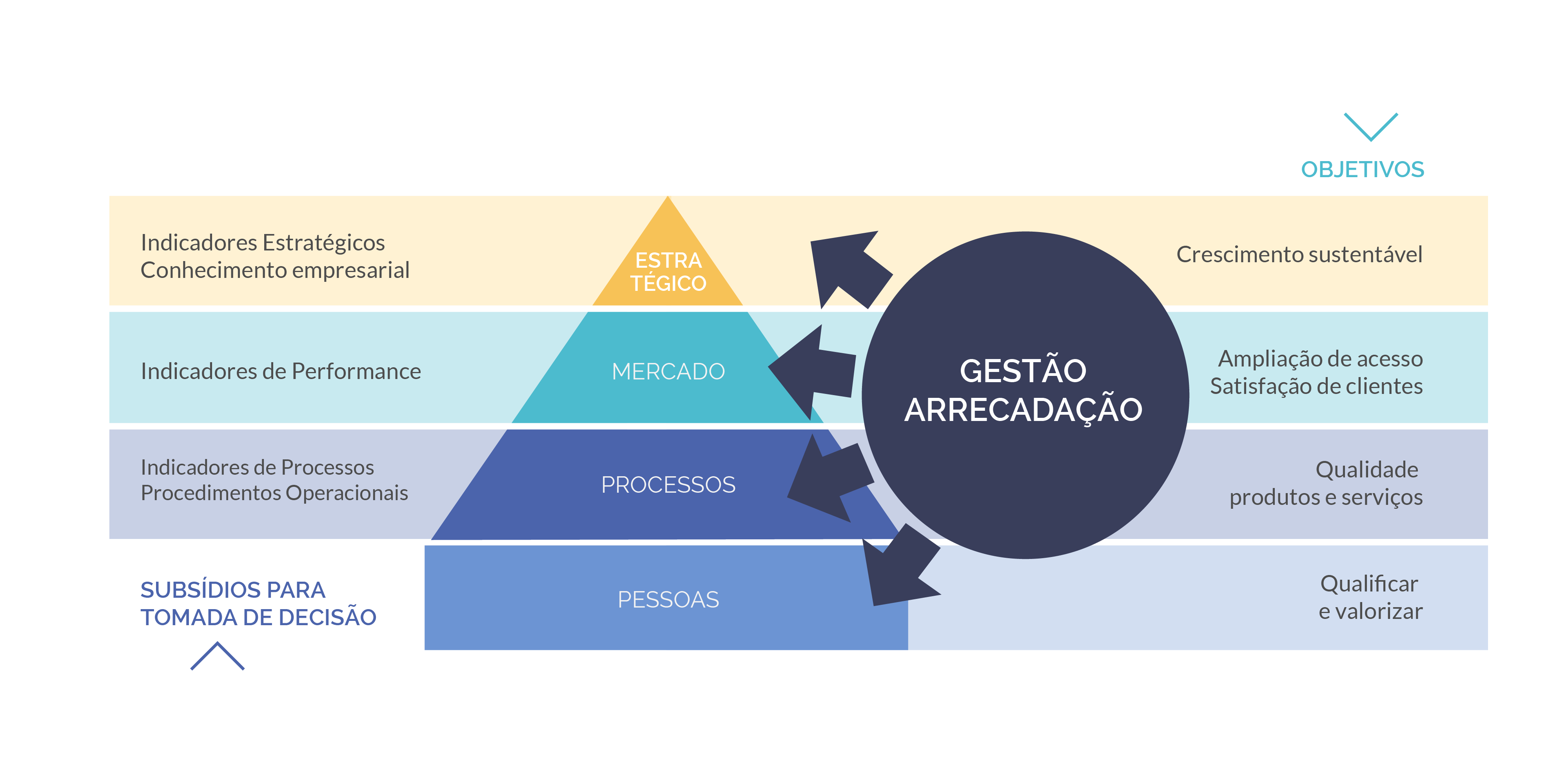 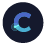 [Speaker Notes: A Gestão do processo de Arrecadação influencia toda a organização]
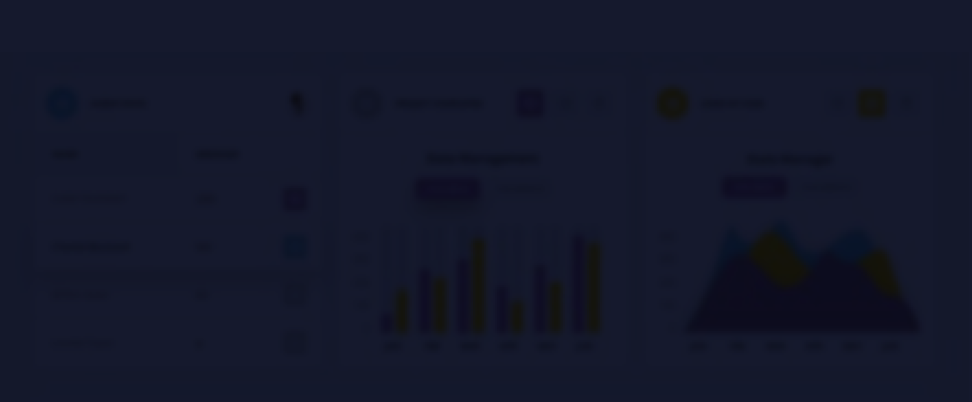 DEMO
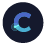 [Speaker Notes: Hoje iremos falar sobre um processo específico dentro da pirâmide de gestão estratégica demonstrada anteriormente: gestão da arrecadação.]
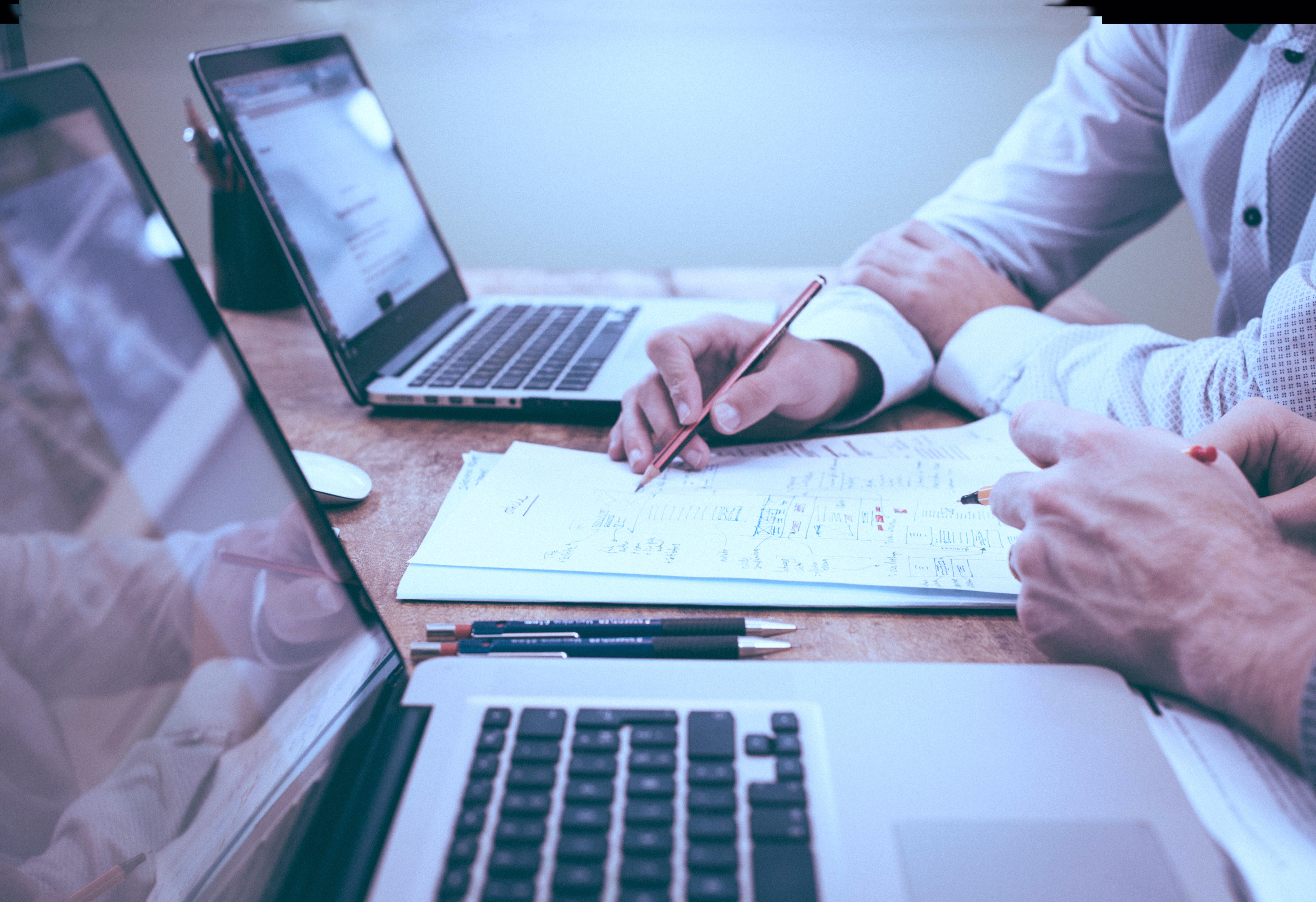 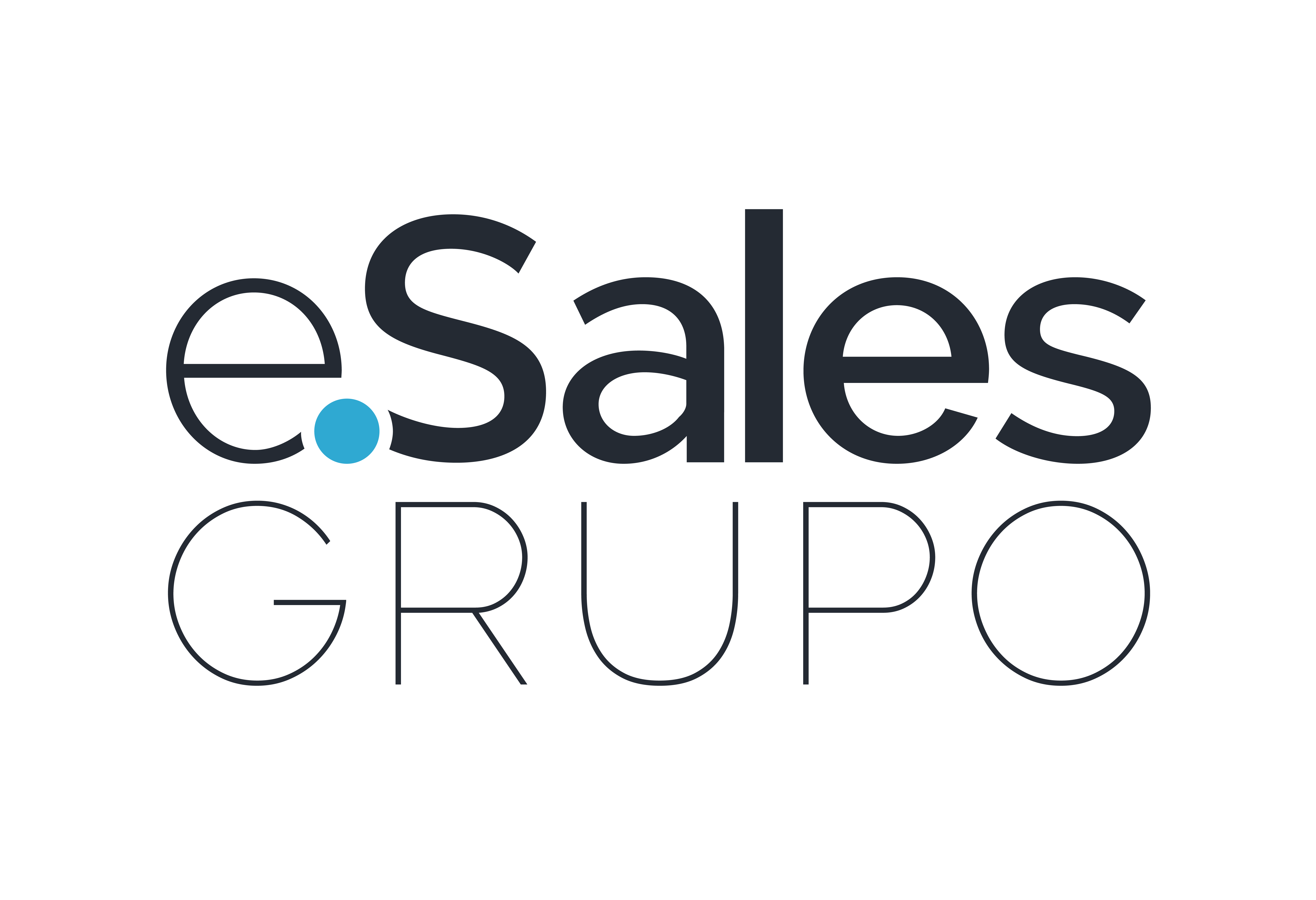 PLATAFORMAS DE GESTÃO E INTEGRAÇÃO PARA TODA CADEIA DE NEGÓCIOS
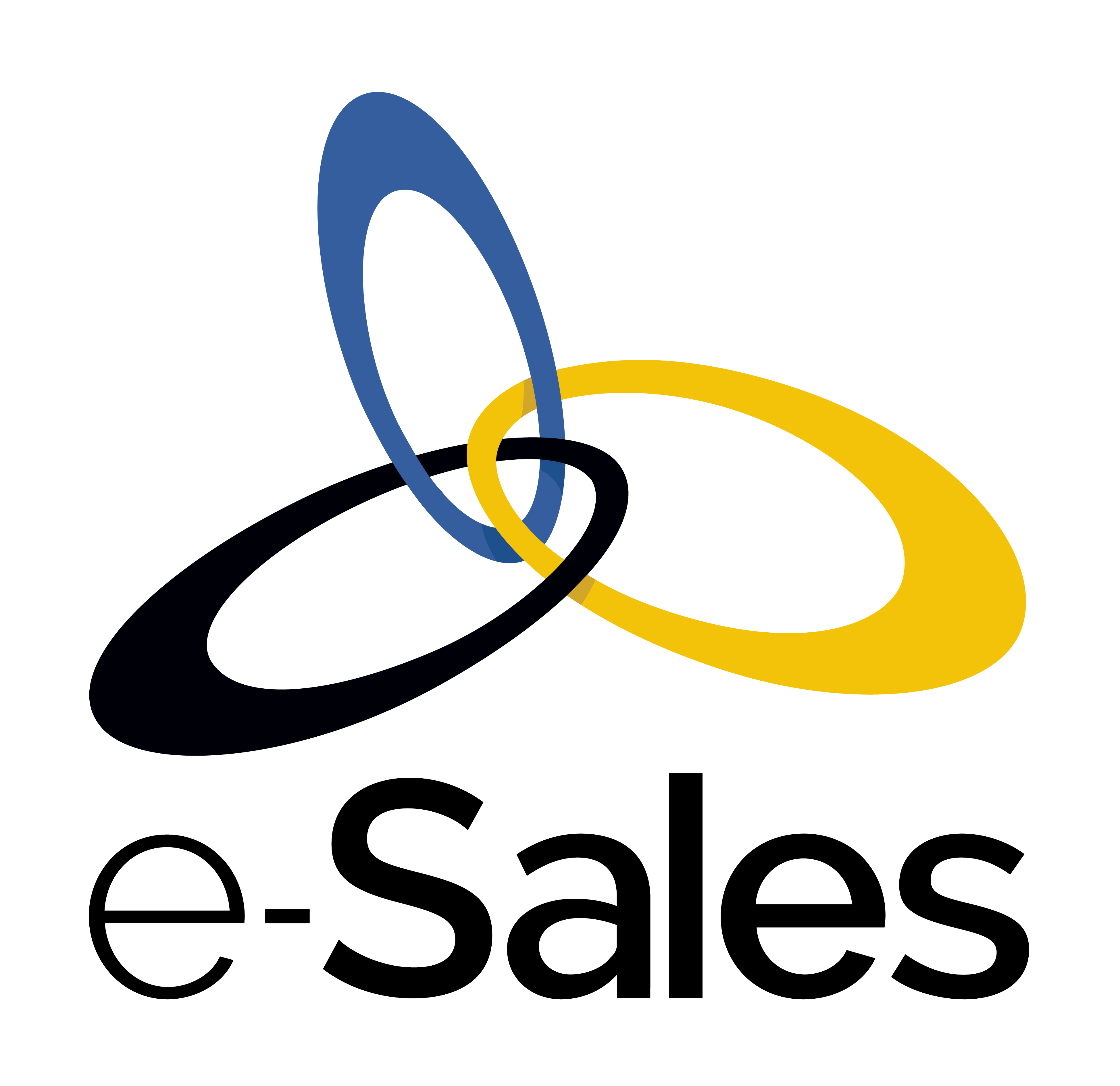 Supply Chain
Automatização financeira
Inteligência de negócios
Documentos fiscais
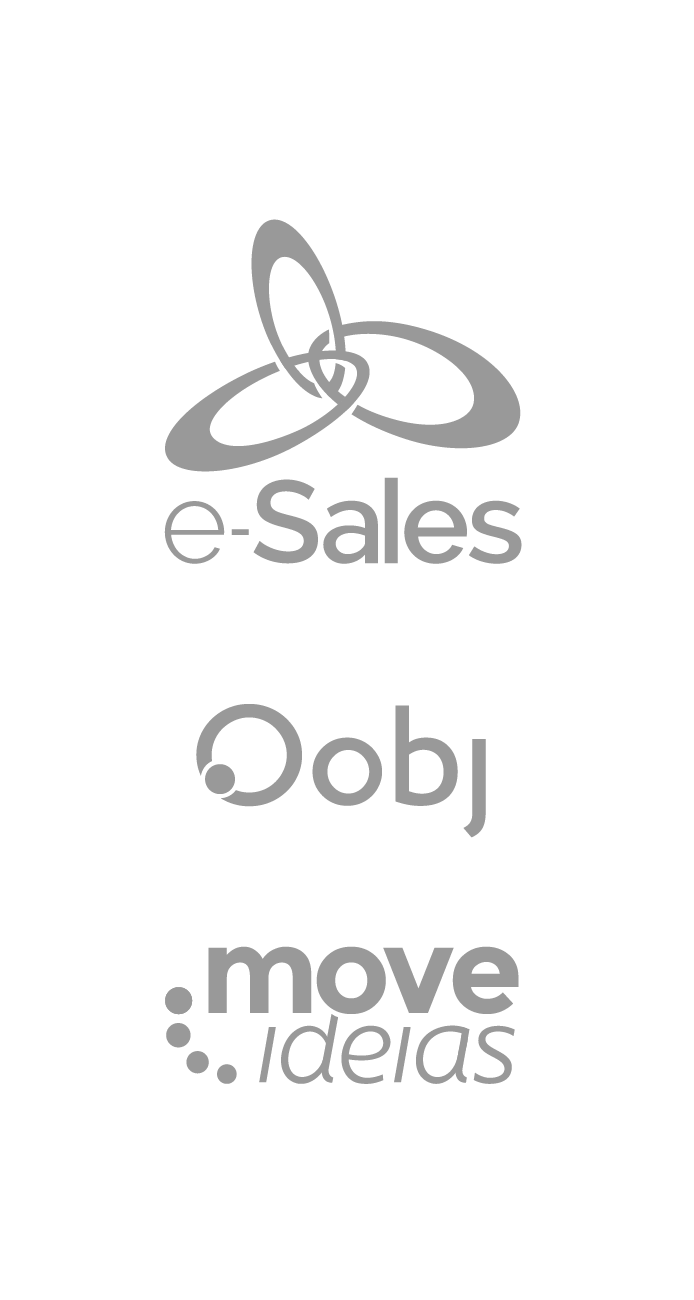 [Speaker Notes: O Grupo eSales é composto pelas empresas e-Sales, Oobj e Moveideias. Como grupo atuamos em todos os elos da cadeia de negócios, por meio de plataformas/portais de gestão e integração.]
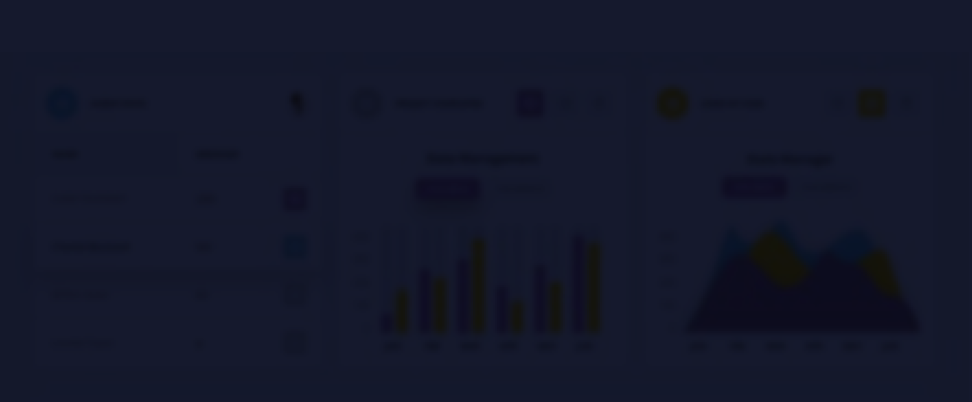 OBRIGADO


luciano.sager@esales.com.br
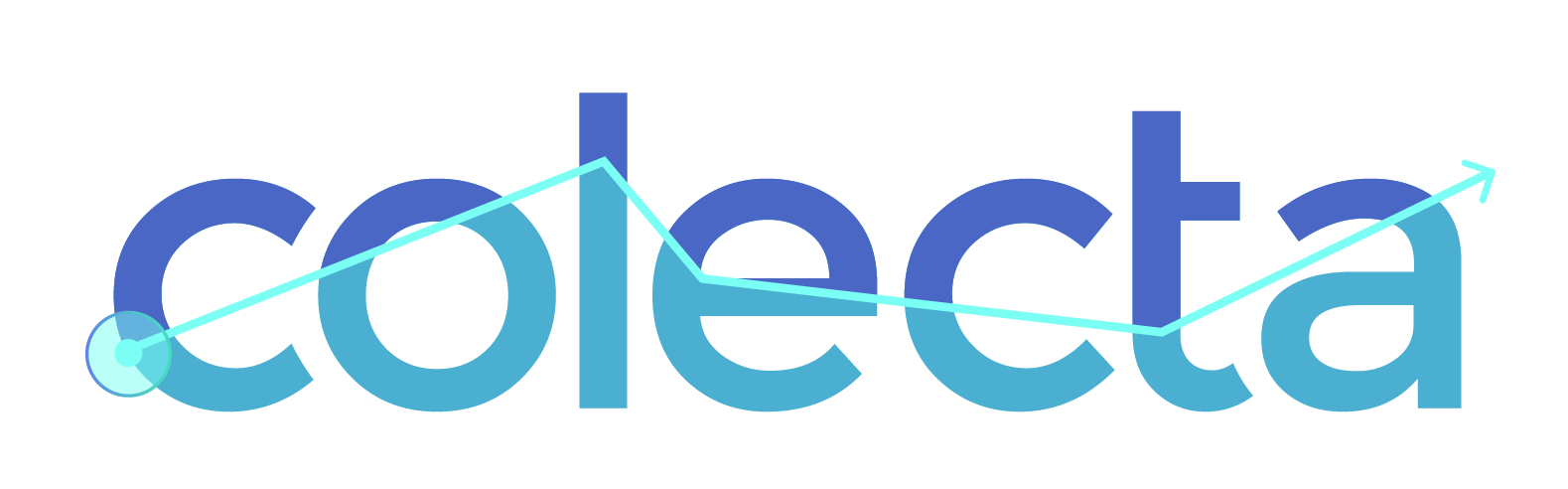 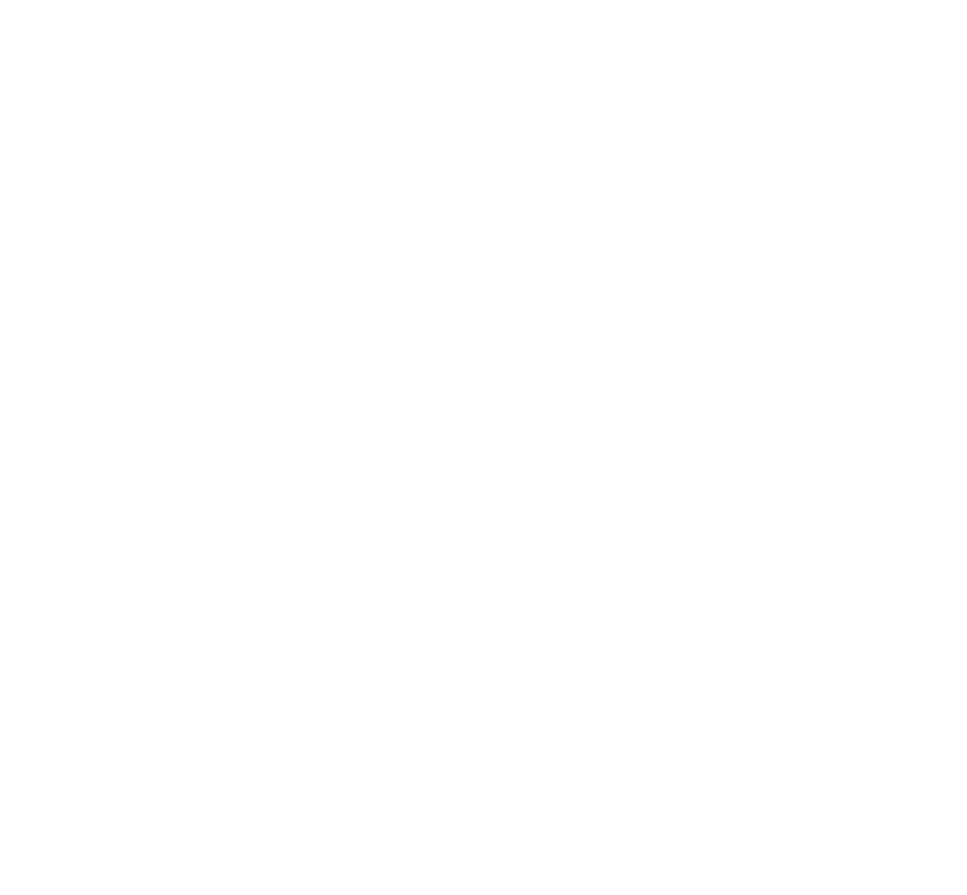 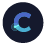 [Speaker Notes: O ideal é que o próprio usuário possa construir suas informações sem a dependência de apoio de outros setores ou profissionais.]